Personification of your Chair
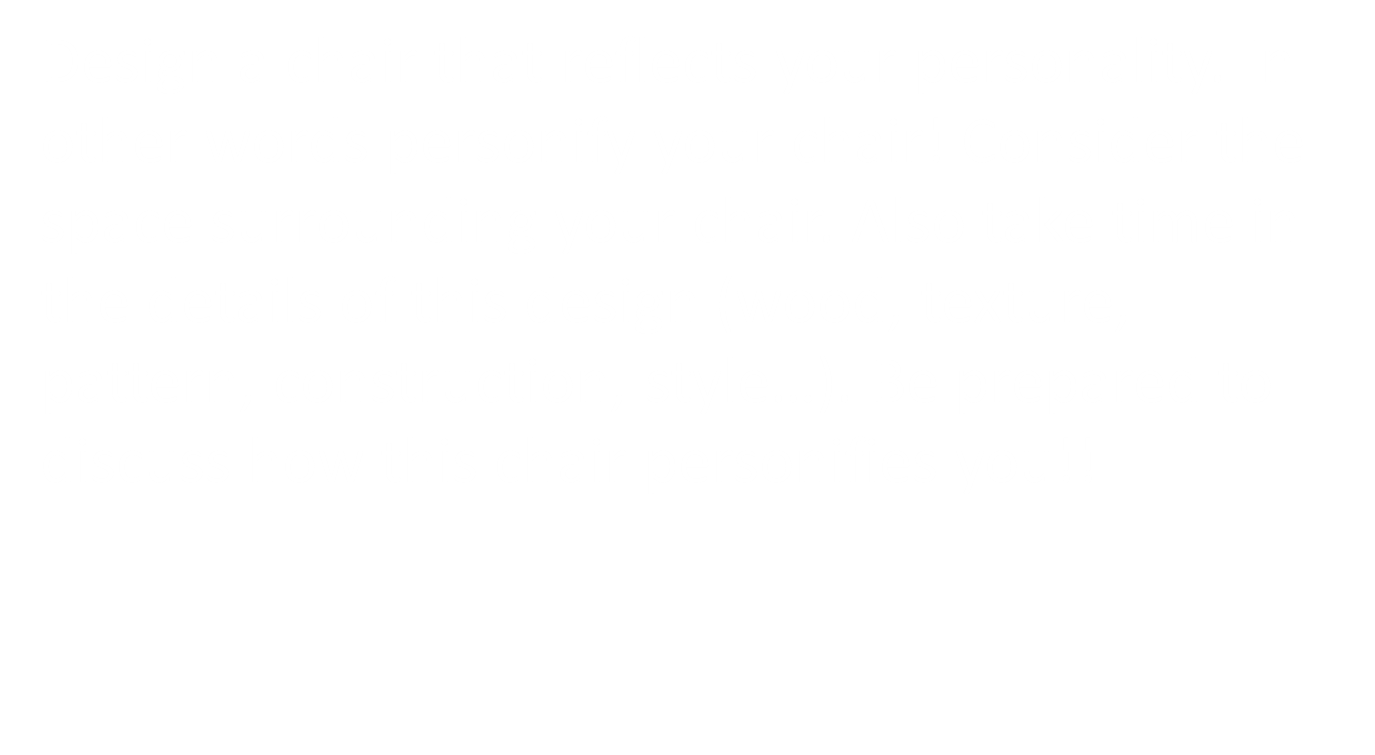 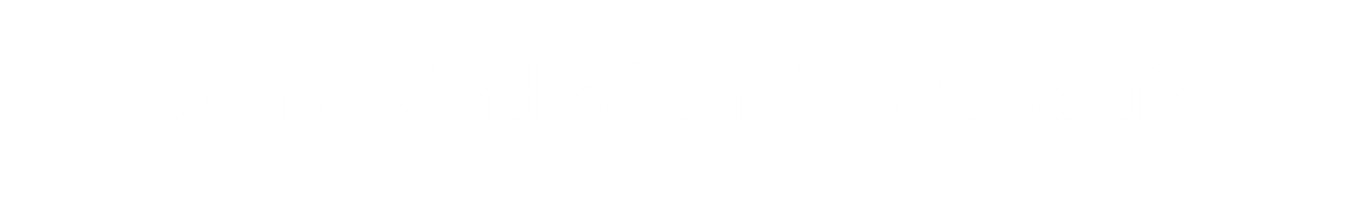 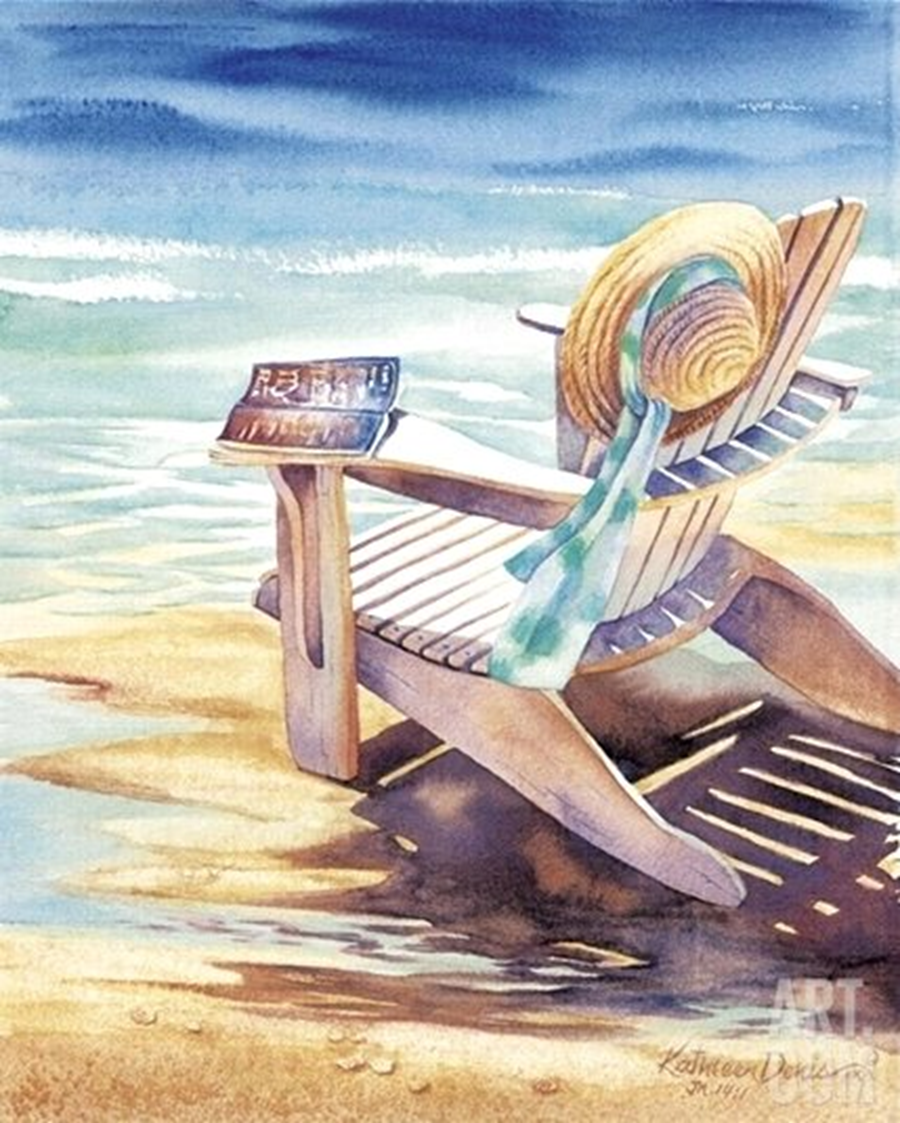 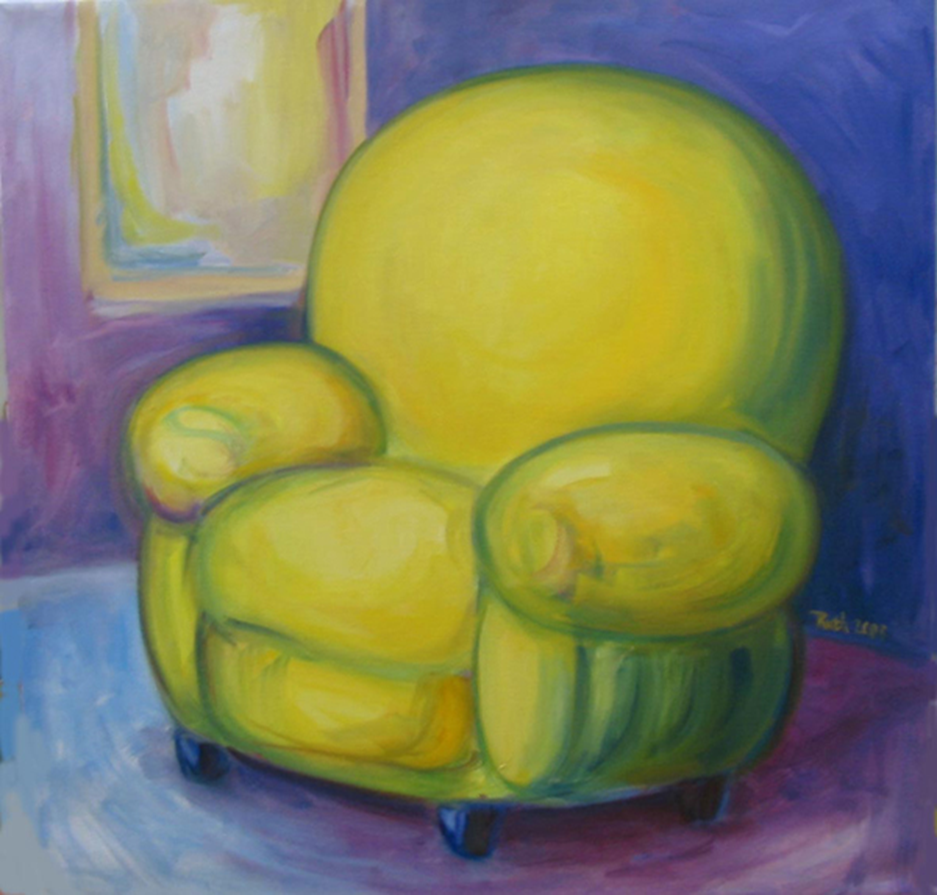 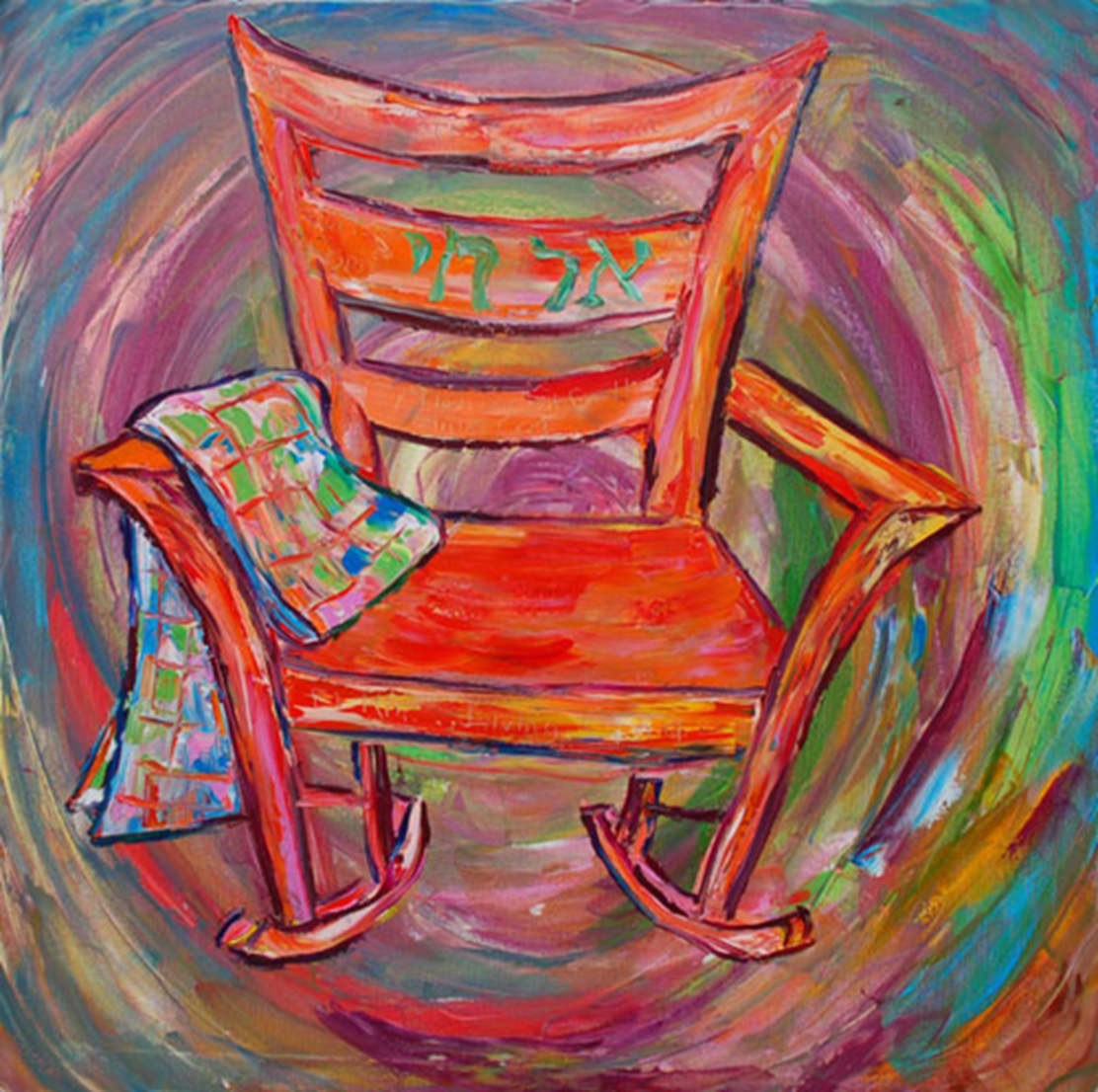